Linux のインストール   ～パーティション管理とマルチブート～
理学院 宇宙理学専攻
地球流体力学研究室
山下 達也
[Speaker Notes: * 日経 Linux 2011年4月号 に squeeze の記事が載っている?]
本日の講義では…
1台の計算機で複数の OS を使えるようにする方法を学ぶ
実技編では情報実験機で Linux と Windows を使えるようにする
目次
マルチブートとは
マルチブートを可能にするためには
パーティション操作
ファイルシステムの作成
OS のインストールと起動
Debian　GNU/Linux
マルチブートとは
1つの計算機で複数の OS を使う方法
マルチブート: 複数のOSをブートローダから選択して起動できるようにする方法
複数のハードディスクにOSを別々にインストール
ハードディスクを領域分割してインストール

仮想化技術: 複数のOSが共存しているように見せる技術
仮想化ソフトウェアの例: 
VMware Player
Virtual Box
coLinux
[Speaker Notes: Windows7 の XP モードは仮想環境のひとつ. 
Cygwin は仮想環境と言ってよいものか?議論の余地あり.]
マルチブート・デュアルブート
複数のOSをブートローダから選択して起動できるようにする方法をマルチブートという
特に OS を2つ使う時にデュアルブートという
今回, 情報実験機では Windows (前回インストール済)と Linux(本日インストール) をデュアルブート
ハードディスクを領域分割することでデュアルブートできるようにする
[Speaker Notes: 物理的に切るイメージを与えたくないので, 絵を改訂したいところ]
マルチブートを
可能にするためには
マルチブートを可能にするためには
第1段階 : パーティション操作
 OS をインストールするパーティションの作成
第2段階 : ファイルシステムの作成
 パーティションのフォーマット
第3段階 : OS のインストールと起動
[Speaker Notes: 「それぞれの OS にあった」の意味は?]
パーティション(partition)とは
１つのハードディスクを幾つかに分けた領域(区画)
パーティションを分ける利点
１つのハードディスクに異なるファイルシステム (後述) を導入できる
複数の OS をインストールできる
ディスクの障害をパーティション内に留められる
復旧もパーティション単位でできる
MBR
1
２
３
４
ハードディスク・ドライブ
[Speaker Notes: スワップパーティションを作成できる
どうすべきか？？]
基本パーティション(primary  partition)
基本パーティション
一つのディスク当たり最大で４つまで
４つ以上使いたい場合は拡張パーティションを使う
MBR
基本1
基本２
基本３
基本４
ハードディスク・ドライブ
[Speaker Notes: Basic partition
PC/AT 互換機の名残]
拡張パーティション(extended partition)
拡張パーティション
一つのパーティションを更に細かく分割可能
MBR
基本1
基本２
基本３
拡張
ハードディスク・ドライブ
[Speaker Notes: 拡張パーティションは 1 つしか作れない. 
基本パーティションと拡張パーティションは合わせて 4 つまでしか作れない.]
論理パーティション(logical partition)
論理パーティション
拡張パーティション内に作成されたパーティション
MBR
基本1
論理パーティション　１
基本２
論理パーティション　２
…
基本３
論理パーティション　ｎ
拡張
ハードディスク・ドライブ
[Speaker Notes: /usr/src/linux/Documentation/devices.txt に各デバイスのパーティション上限値が記載されている. それによると, 以下の通り. 
  * IDE HDD: 63
  * SCSI HDD: 15
  * SATA HDD: 15]
用途別のパーティションの呼び名
スワップパーティション 
ハードディスクをメモリとして使う（仮想メモリ）ために使用されるパーティション

ルートパーティション
ルートディレクトリを収めたパーティション
特に OS を起動できる(ブート可能)状態の
パーティションを
アクティブな状態であるという
[Speaker Notes: アクティブ=ブート可能?
編集しておきたい.]
パーティションの操作
作成と削除, サイズと種類の変更などのこと
作成することを「パーティションを切る」 という
専用のソフトウェア・コマンドが必要
一般にパーティションを変更すると, 変更前のデータは扱えなくなるので注意が必要！！
[Speaker Notes: インストール時にはどのソフトでパーティション操作しているか? -> Debian ではパーティション操作に partman が推奨とされており, 実際に parman が使われているものと推測される.]
マルチブートを可能にするためには
第1段階 : パーティション操作
 OS を入れるパーティションの作成
第2段階 : ファイルシステムの作成
 パーティションのフォーマット
第3段階 : OS のインストールと起動
ファイルシステムとは
ハードディスクなどの記憶媒体上のデータをどのように記録・管理するかを定めたもの
OS, 記憶媒体によって扱えるファイルシステムの種類が異なる
ファイルシステムを作成することをフォーマットという
ファイルシステムの種類
主なファイルシステム
Windows: FAT16, FAT32, NTFS
Mac OS: HFS, HFS+
Linux: Ext2, Ext3, Ext4
CD-ROM: CDFS ISO9660
DVD, Blu-Ray: UDF2.5
パーティションとファイルの最大容量, ファイル名の最大文字数などが異なる
FAT16 : 4GB,  NTFS : 2TB, Ext3 : 16TB
[Speaker Notes: Unix 系 OS には他にも UFS, JFS, XFS, ReiseFS, Btrfs...がある
Ext3:ジャーナリング機能(ファイル処理中に何らかの障害が発生した場合に短時間で復旧できるようログを残すファイル管理手法)を有するファイルシステム.]
マルチブートを可能にするためには
第1段階 : パーティション操作
 OS を入れるパーティションの作成
第2段階 : ファイルシステムの作成
 パーティションのフォーマット
第3段階 : OS のインストールと起動
OSの起動の仕組み
CPUがBIOSを読み込む
BIOSがPOSTを行うよう命令
BIOSがハードディスクの先頭にあるブートローダを読みに行くよう命令
CPUはブートローダからハードディスク中のOSの位置を教わる
CPUはカーネルローダにOSのカーネルをメインメモリに転送するよう命令
CPUがメインメモリ上のOSにアクセスして起動
電源投入
1
BIOS
ここからが
今日のお話
CPU
2, 3
6
メインメモリ
5
4
ハードディスク
5
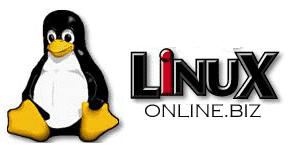 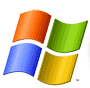 パーティション1
パーティション2
ブート
ローダ
カーネル
ローダ
[Speaker Notes: 前回の復習も兼ねて, BIOSの仕事部分も再度簡単に説明
メモリ転送する理由は読み込み速度の問題.]
MBR(Master Boot Record)
ハードディスクの先頭(最も外側)に置かれている領域
OS起動時にBIOSによって最初に読み込まれる
先頭
(Cylinder 0
Head 0
Sector 1)
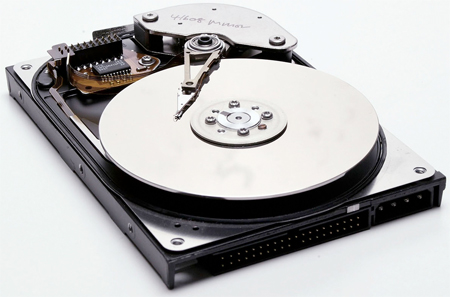 [Speaker Notes: MBR の位置はあくまでもイメージ

シリンダ: リング状領域　-> r 座標
セクタ: 回転方向の座標 -> theta 座標
ヘッド: 高さ方向(複数枚のディスク・表裏) -> z 座標]
MBR の中身
パーティションテーブル
パーティションの情報を記録したもの
4 パーティション分の情報が書き込める
ブートローダ
OSが入っているパーティションの先頭にある OS（カーネル）ローダを読み込み, メモリへ転送
今回は GRUB というマルチブート可能なブートローダをインストール
[Speaker Notes: パーティションの情報の具体的な内容
「マルチブートにはブートローダが必要」という情報をどこかに入れ込みたい]
Debian　GNU/Linux
Debian　GNU/Linux
Linux ディストリビューションの一つ(第 3 回 「Linux 入門」参照)
ディストリビューションとはLinuxカーネルとその上で動作するソフトウェアのパッケージ
例: Fedora, Vine Linux, MK Linux etc.
今回は Ver. 6.0 をインストール
コードネームは 「squeeze」
2011/03/19 に公開
Debian　GNU/Linux
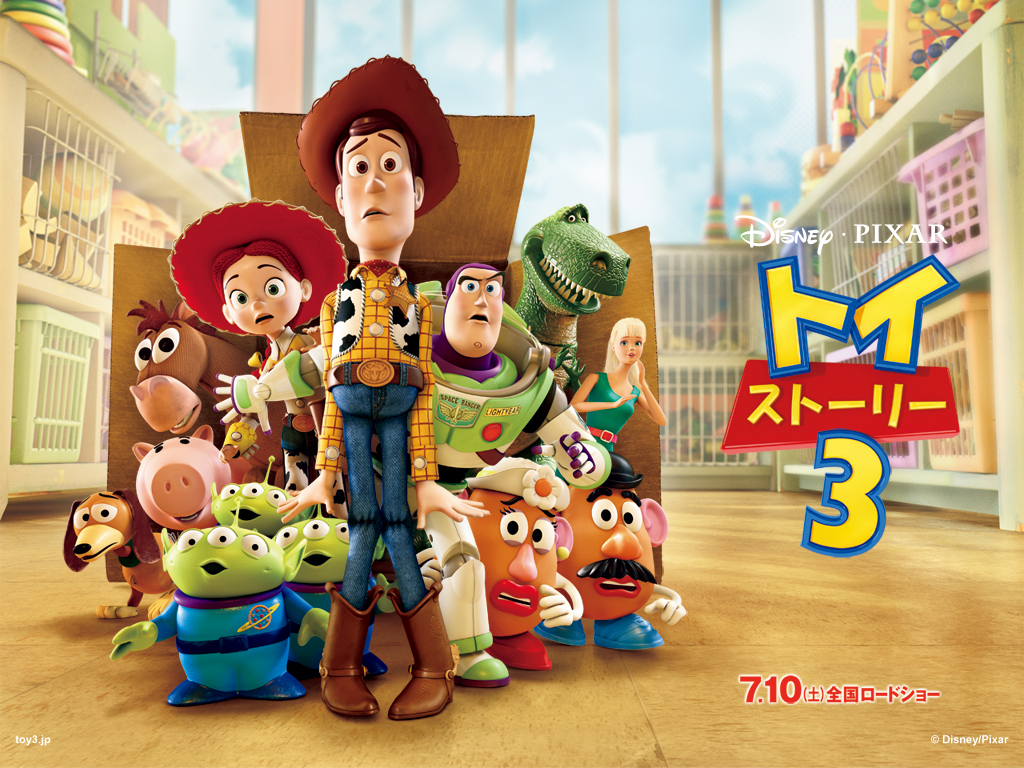 Linux ディストリビューションの一つ(第 3 回 「Linux 入門」参照)
ディストリビューション
Linuxカーネルとその上で動作するソフトウェアのパッケージ
例: Fedora, Vine Linux, MK Linux , etc.

今回は Ver. 6.0 (squeeze) をインストール
← squeeze
http://download.disney.co.jp/pixar/wallpapers/810038/1024x768
Debian GNU/Linux の特徴
フリーソフトウェア
ソフトウェアの入手・書き換え・再配布が自由
ソースコードが公開されている
無償
ボランティアベースで作っている
パッケージ管理システムが堅牢
新規性よりも安定性を重視
本日の作業
Debian GNU/Linux (squeeze)をインストール

このあとすぐ！
[Speaker Notes: ここでレポート出ますと述べておく.]
まとめ: 今回のキーワード
マルチブート, デュアルブート
仮想マシン
パーティション(基本・拡張・論理)
ファイルシステム, フォーマット, NTFS, Ext3
ブートローダ, カーネルローダ, GRUB
MBR, パーティションテーブル
Debian GNU/Linux, squeeze
[Speaker Notes: キーワードを並べる方式でいくことにする.]
参考書籍・サイト
武藤健志, 2005: 「Debian GNU/Linux 徹底入門」第3版, 翔泳社, 701pp.

参考サイト
IT用語辞典　– e-Words – http://e-words.jp 
コトバンク
    http://kotobank.jp/
Debian ユニバーサルオペレーティングシステムhttp://www.debian.org/
Debian JP Project http://www.debian.or.jp/
付録: マルチブートと仮想化の違い